Components of Requests for Proposals (RFP) and Requests for Qualifications (RFQ)
Office of community development-Local government assistance
Methods of Procurement- Competitive Proposals
HUD Handbook 7460
Competitive Proposal
Is a formal method of procurement that provides for evaluation and selection of offerors/proposers on the basis of technical factors [or “qualitative” or “non-cost” factors] other than just price
the lowest price may not necessarily be the best value.
permits tradeoffs among cost or price and other non-cost factors
Methods of Procurement- Competitive Proposals
HUD Handbook 7460
Competitive Proposal
Sealed Bidding vs. Competitive Proposals. 
“Unlike sealed bidding, the competitive proposal method permits: consideration of technical factors other than price;
Award is normally made on the basis of the proposal that represents the best overall value to the UGLG, considering price and other factors, e.g., technical expertise, past experience, quality of proposed staffing, etc., set forth in the solicitation and not solely the lowest price.”
Methods of Procurement- Competitive Proposals
HUD Handbook 7460
Competitive Proposal
“Generally, the competitive proposals method should be used whenever any of the following conditions exist:
The requirement cannot be described specifically enough to permit the use of sealed bidding. In other words, the work is not definite enough to accurately estimate the total cost of the contract.
The nature of the requirement is such that the UGLG needs to evaluate more than just price to be sure that the prospective contractor understands the UGLG’s needs and can successfully complete the contract, especially when contracting for professional services.
The requested work lends itself to different approaches, e.g., proposals.”
Definitions :What is the difference between RFP and RFQ?
A request for proposal (RFP) is for professional services and includes administrative consulting firms when price is a factor in the selection process.  Price or cost must be evaluated in every selection.

A request for qualifications (RFQ) is for engineering or architectural services. Louisiana State law (R.S. 38:2318.1 A.) prohibits price or price related considerations as a selection factor. Qualification statements cannot be used to procure any other service (2 CFR 200.302 (d)(5). Engineering and Architectural firms may be procured for administrative services but the RFP procedure must be utilized to procure administrative services. 
2 CFR 200.320
“The non-Federal entity may use competitive proposal procedures for qualifications-based procurement of architectural/engineering (A/E) professional services whereby offeror's qualifications are evaluated and the most qualified offeror is selected, subject to negotiation of fair and reasonable compensation. “
Definitions :What is an UGLG?
24 CFR 570.3
UGLG –”Unit of General Local Government  shall have the meaning provided in section 102(a)(1) of the Act.”

42 USC 5302(a)
(1) The term "unit of general local government" means any city, county, town, township, parish, village, or other general purpose political subdivision of a State;

24 CFR 570.480 (g) 
“States [OCD/LGA]shall make CDBG program grants only to units of general local government.”
Format of Competitive Proposals
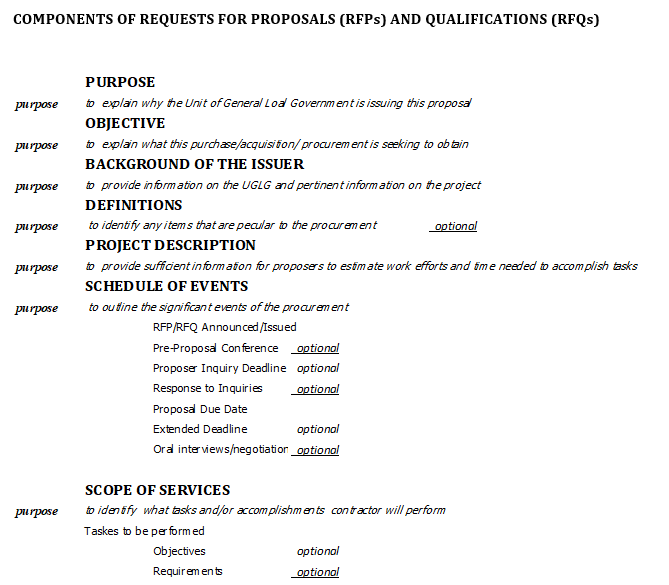 Format for Requests for Proposals (RFPs) and Requests for Qualifications (RFQs) found on the LCDBG Procurement Procedures page
[Speaker Notes: Here are major points that should be address within your RFQ.]
Components for Competitive Proposals
PURPOSE
Explains why the Unit of General Local Government is issuing this proposal

OBJECTIVE 
Explains what this procurement is seeking 
to obtain

BACKGROUND OF THE ISSUER
Provides information on the UGLG and pertinent information on the project

DEFINITIONS
Identifies any items that are peculiar to the procurement
PROJECT DESCRIPTION
Provides sufficient information for proposers to estimate work efforts and time needed to accomplish tasks

SCHEDULE OF EVENTS
Outlines the significant events of the procurement

SCOPE OF SERVICES
Identifies what tasks and/or accomplishments  contractor will perform

CONTRACT AND PAYMENTS
Identifies the type of contract and type(s) of prices that will be utilized in the contract, duration of the contract
[Speaker Notes: Here are major points that should be address within your RFQ.]
Components for Competitive Proposals -continued
PROPOSERS INFORMATION
Identifies relevant information about each proposer

SELECTION PROCESS 
Identifies how and who will be conducting the evaluation; one step or two step process, interviews

EVALUATION CRITERIA
  Threshold Requirements:  
     States  minimum requirements for all proposers  to compete
   Weighted Evaluation Criteria
 States the criteria for comparison of proposers and selection  of contractor
PRICE/COST
Identifies how much weight price/cost; required for all procurement except design professionals

SUBMISSION REQUIREMENTS
Request additional or pertinent information not elsewhere requested
States Requirements for Submission of RFP/RFQ
[Speaker Notes: Here are major points that should be address within your RFQ.]
Component for Competitive Proposals - PURPOSE
PURPOSE
Explains why the Unit of General Local Government is issuing this proposal
EXAMPLE ONE
Sample language
“UGLG has received funding for a Redevelopment project from the Office of Community Development for the Neighborhood Revitalization Program.  UGLG is seeking qualified firms with experience in administering similar programs to assist UGLG’s Department of Community Relations in the conduct of this program.”
[Speaker Notes: Here are major points that should be address within your RFQ.]
Component for Competitive Proposals - PURPOSE
PURPOSE
Explains why the Unit of General Local Government is issuing this proposal
EXAMPLE TWO
Sample language
“UGLG has received funding for a Public Facilities project from the Office of Community Development’s Community Development Block Grant program.  This is a federally funded program that requires compliance with the National Environmental Policy Act and the Davis Bacon Act among other federal laws and regulations.”
[Speaker Notes: Here are major points that should be address within your RFQ.]
Component for Competitive Proposals - OBJECTIVE
OBJECTIVE 
Explains what this purchase/acquisition procurement is seeking to obtain in terms of selection factor(s): best quality, or most qualified, or best price, or most experienced or most expeditious performance and is most likely to distinguish proposals from each other. The selection and weighting of evaluation criteria should be guided by the stated objective.
Sample language
“UGLG desires to award a contract to a qualified proposer with the most advantageous cost proposal.”
“UGLG desires to award a contract to the most qualified proposer at a reasonable cost.”
“UGLG desires to award a contract to the most experienced proposer at a reasonable cost.”
[Speaker Notes: Here are major points that should be address within your RFQ.]
Component for Competitive Proposals -  BACKGROUND OF THE ISSUER
BACKGROUND OF THE ISSUER
Provides information on the UGLG and pertinent information on the project
You are telling the proposer who you are
RFPs and RFQs should mention: population size, number of employees, location of the UGLG in the state and its proximity to the nearest MSA
[Speaker Notes: Here are major points that should be address within your RFQ.]
Component for Competitive Proposals -  BACKGROUND OF THE ISSUER
BACKGROUND OF THE ISSUER
Provides information on the UGLG and pertinent information on the project
You are telling the proposer who you are
RFQs for design professionals should mention whether the UGLG has public works department and/or director
RFPs for administrative consultants should mention number of households in the project service area, finance and accounting capability of the UGLG, program year of most recent LCDBG award
[Speaker Notes: Here are major points that should be address within your RFQ.]
Component for Competitive Proposals -  BACKGROUND OF THE ISSUER
BACKGROUND OF THE ISSUER
Provides information on the UGLG and pertinent information on the project
You are telling the proposer who you are
Example One
UGLG is a City of 12,000 population that is located 20 miles southeast of [nearest MSA].  UGLG has been active in pursuing Redevelopment projects over the last several years and has a Office of Community Affairs with staff that has previous experience with this type of project.    The City employs 135 full and part time personnel and has meet all the accessibility requirements of Title II of ADA and Section 504.
Sample language
[Speaker Notes: Here are major points that should be address within your RFQ.]
Component for Competitive Proposals -  BACKGROUND OF THE ISSUER
BACKGROUND OF THE ISSUER
Provides information on the UGLG and pertinent information on the project
You are telling the proposer who you are
Example Two
Sample language
UGLG is a City of 6,000 population that is located 40 miles east of [nearest MSA].  UGLG employs 52 personnel, including a public works department of 6 persons and a capable finance and accounting section. UGLG has been a recipient of several LCDBG grants in the past, the most recent from the FY 2019 program year, and has been deemed fully compliant with Section 504, LEP and other program civil rights laws and compliant with the program’s financial management requirements.
[Speaker Notes: Here are major points that should be address within your RFQ.]
Component for Competitive Proposals - DEFINITIONS
are
DEFINITIONS
Identifies any items that are peculiar to the procurement
Sample language
Example One
“Certified Project Management Professional” is a person who has demonstrated the experience, education, skill and competency required to lead and direct projects and has been designated by an accredited authority
"Urban Redevelopment Project"  is a public/private venture involving the restoration of residential and commercial activity in a an area exhibiting signs of urban decay.
[Speaker Notes: Here are major points that should be address within your RFQ.]
Component for Competitive Proposals - DEFINITIONS
are
DEFINITIONS
Identifies any items that are peculiar to the procurement
Sample language
Example Two
“CDBG Subrecipient” A subrecipient as defined in 2 CFR 200.331(a),
is a non-profit or quasi-governmental entity that will assist the UGLG in carrying out public purpose or the eligible activity of the program and will be legally responsible for all the designated compliance areas.  A subrecipient is not a Contractor as defined by 2 CFR 200.331(b).
[Speaker Notes: Here are major points that should be address within your RFQ.]
Component for Competitive Proposals - PROJECT DESCRIPTION
PROJECT DESCRIPTION
Provides sufficient information for proposers to estimate work efforts and time needed to accomplish the goals and objectives of the project.

EXAMPLE ONE
RFQs for design professionals should provide as much quantitative and technical informations as available
RFPs should mention the CDBG  National Objective and pertinent information [service area for area wide benefit and number of households etc.]
[Speaker Notes: Here are major points that should be address within your RFQ.]
Component for Competitive Proposals - PROJECT DESCRIPTION
PROJECT DESCRIPTION
Provides sufficient information for proposers to estimate work efforts and time needed to accomplish the goals and objectives of the project.

EXAMPLE ONE
“UGLG has two areas in the City designated for redevelopment with a priority for commercial expansion and secondly for residential improvements.  The first area is four blocks in size with a residential population of 1,200 persons in 480 residential properties and 25 active businesses.  The second area has a residential population of 800 and 320 residences and 18 active businesses.  The UGLG is looking to do at least two commercial/residential projects in area 1 and at least one commercial project in area 2.”
Sample language
[Speaker Notes: Here are major points that should be address within your RFQ.]
Component for Competitive Proposals -  PROJECT DESCRIPTION
PROJECT DESCRIPTION
Provides sufficient information for proposers to estimate work efforts and time needed to accomplish the goals and objectives of the project.       

EXAMPLE TWO
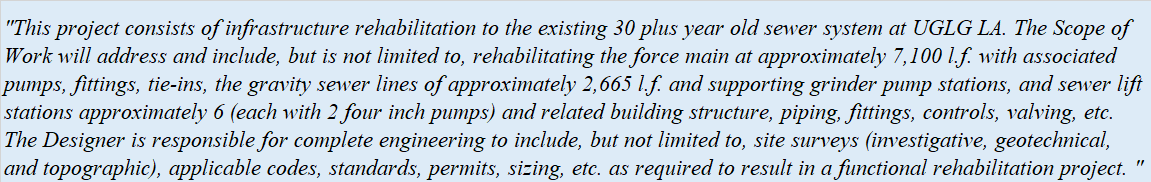 The application is intended to meet the CDBG Area Wide benefit National Objective.  The target area will be the entire UGLG, which consists of approximately 425 households.
Sample language
[Speaker Notes: Here are major points that should be address within your RFQ.]
Component for Competitive Proposals -  PROJECT DESCRIPTION
PROJECT DESCRIPTION
Provides sufficient information for proposers to estimate work efforts and time needed to accomplish the goals and objectives of the project.       

EXAMPLE THREE
The play equipment detailed in this bid will be installed at the location of the current play area- most currently existing equipment will be removed to make way for new equipment.
The playground will consist of four separate areas:)(1) an area for school-aged children, in which a large composite structure will be installed; (2) a play area for preschool aged children; (3) an area for a pre-existing climber; and (4) an area for swings.   
The application is intended to meet the CDBG Area Wide benefit National Objective.  The target area is the [name] part of the UGLG which consists of approximately 150 households.
Sample language
[Speaker Notes: Here are major points that should be address within your RFQ.]
Component for Competitive Proposals -  SCHEDULE OF EVENTS
SCHEDULE OF EVENTS
Based upon the UGLG’s planning, the SCHEDULE OF EVENTS outlines the significant events needed to adequately conduct the procurement to achieve effective competition.
HUD Handbook 7460

“General. Planning is essential to managing the procurement function properly; however, the type and extent of planning will depend on, among other factors, the method and size of the procurement, with larger and more complex procurements requiring more planning.”
[Speaker Notes: Here are major points that should be address within your RFQ.]
Component for Competitive Proposals -  SCHEDULE OF EVENTS
SCHEDULE OF EVENTS
Based upon the UGLG’s planning, the SCHEDULE OF EVENTS outlines the significant events needed to adequately conduct the procurement to achieve effective competition.
HUD Handbook 7460

“Careful advance planning provides the UGLG with adequate time to accomplish its procurement actions. Advance planning helps to: maximize competition and competitive pricing among contracts and decrease the UGLG’s procurement costs; reduce UGLG administrative costs; ensure that supplies and services are obtained without any need for re-procurement, e.g., resolving bid protests; and minimize errors that occur when there is inadequate lead-time.”
[Speaker Notes: Here are major points that should be address within your RFQ.]
Component for Competitive Proposals -  SCHEDULE OF EVENTS
SCHEDULE OF EVENTS
Based upon the UGLG’s planning, the SCHEDULE OF EVENTS outlines the significant events needed to adequately conduct the procurement to achieve effective competition.
HUD Handbook 7460

“Poor planning or lack of planning is not justification for emergency or sole-source procurements.”
[Speaker Notes: Here are major points that should be address within your RFQ.]
Component for Competitive Proposals -  SCHEDULE OF EVENTS
SCHEDULE OF EVENTS
Outlines the significant events of the procurement
Issuance of RFP                                  March 31, 202X
Date inquires due			         	April 14, 202X
Response to inquire			        April 19, 202X
Proposal due date			        	April 30, 202X
Extended deadline*			        May 15, 202X
Oral interviews begin**		       		May 21, 202X

*    If insufficient responses are received by the proposal due date
**  If a two step process is utilized to interview the shortlist candidates
Sample language
[Speaker Notes: Here are major points that should be address within your RFQ.]
Component for Competitive Proposals -  SCOPE OF SERVICES
SCOPE OF SERVICES [ or SCOPE OF WORK  (SOW)]
HUD Handbook 7460

“The adequacy and detail of the SOW may affect the number of offerors who are willing and able to respond. If the SOW is not specific enough, some may not respond, either because of uncertainty about the risks involved or because they may not understand the relationship of the requirement to their own particular capabilities.”

“The SOW establishes conclusive baseline tasks that are the foundation for sound evaluation
criteria. The SOW plays a significant role in the proposal evaluation and contractor selection process.”

“The SOW also becomes the standard for measuring contractor performance. When a question arises over an apparent increase in the scope of the work to be performed, the SOW is the baseline document for resolving the question.”
[Speaker Notes: Here are major points that should be address within your RFQ.]
Component for Competitive Proposals -  SCOPE OF SERVICES
SCOPE OF SERVICES [WORK]
Identifies what tasks and/or accomplishments contractor will perform
objectives
requirements
elements & deliverables
Example One
The major tasks to be completed for Phase I of the Redevelopment program:
a. Conduct preliminary feasibility studies for the selection of at least three projects in each target area;
b. Provide a list of pros and cons for each prospective project
c. Be prepared to develop a ranking of projects based upon the City Planning Commission input
d. Confirm financial commitments of each project
e. Provide a final priority list of the projects with confirmed financial commitments.
Sample language
[Speaker Notes: Here are major points that should be address within your RFQ.]
Component for Competitive Proposals -  SCOPE OF SERVICES
SCOPE OF SERVICES [WORK]
Identifies what tasks and/or accomplishments contractor will perform
objectives
requirements
elements & deliverables
Example Two – CDBG Program Administration
Sample language
Assist the UGLG in setting up and maintaining their general LCDBG program files in accordance with the requirements of 24 CFR 570.490(b) and the requirements of Part A of the current LCDBG Program Handbook.
Assist the UGLG in reviewing and updating as appropriate their policies regarding equal opportunity in accordance with 24 CFR 570.602, and the requirements of Part A of the current LCDBG Handbook.
Maintaining documentation for meeting the CDBG National Objective in accordance with the requirements of 24 CFR 570.483 and the LCDBG Handbook.
Prepare the appropriate level of Environmental clearance in accordance with the regulations of 24 CFR Part 58 and the requirements of Part A of the current LCDBG Handbook.
Provide assistance to the UGLG with labor compliance in accordance with the requirements of 29 CFR Part 5 and the requirements of Part B of the current LCDBG Handbook.
[Speaker Notes: Here are major points that should be address within your RFQ.]
Component for Competitive Proposals -  SCOPE OF SERVICES
SCOPE OF SERVICES [WORK]
Identifies what tasks and/or accomplishments contractor will perform
objectives
requirements
elements & deliverables
Example Two –CDBG Program Administration Continued
Provide assistance to the UGLG with construction compliance in accordance with the requirements of 24 CFR 570.201(c) and Part A of the current LCDBG Handbook.
Provide assistance to the UGLG with program monitoring and closeout in accordance with the requirements of 24 CFR Part 570 and the requirements of Part E of the current LCDBG Handbook.
Provide assistance to the UGLG with financial management in accordance with the requirements of 2 CFR 200 Subparts D, E, and F and the requirements of Part A of the current LCDBG Handbook.
Provide assistance to the UGLG with procurement activities in accordance with 2 CFR 200 Subpart D and the requirements of Part A of the current LCDBG Handbook.
Sample language
[Speaker Notes: Here are major points that should be address within your RFQ.]
Component for Competitive Proposals -  SCOPE OF SERVICES
SCOPE OF SERVICES [WORK]
Identifies what tasks and/or accomplishments contractor will perform
Example Two – CDBG Program Administration
Maintaining documentation for meeting the CDBG National Objective in accordance with the requirements of 24 CFR 570.483 and the LCDBG Handbook.
For the Area benefit LMI national objective the documentation that accompanies the application should be sufficient and no further costs need to be incurred.  If the LMI national objective is Limited Clientele, Job creation or includes rehabilitation/hook-up projects  household income verification; additional services and costs incurred will be necessary.
[Speaker Notes: Here are major points that should be address within your RFQ.]
Component for Competitive Proposals -  SCOPE OF SERVICES
SCOPE OF SERVICES [WORK]
Identifies what tasks and/or accomplishments contractor will perform
Example Two – CDBG Program Administration
Assist the UGLG in reviewing and updating as appropriate their policies regarding equal opportunity in accordance with 24 CFR 570.602, and the requirements of Part A of the current LCDBG Handbook.
For the Area benefit activity, the Title VI documentation that accompanies the application should also be sufficient and no further costs need to be incurred.  If the UGLG has 50 or more employees the requirements of Title II of the Americans for Disability Act will cover all compliance with Section 504.  If the UGLG has had a recent grant(s) they should also be compliant with LEP requirements.
[Speaker Notes: Here are major points that should be address within your RFQ.]
Component for Competitive Proposals -  SCOPE OF SERVICES
SCOPE OF SERVICES [WORK]
Identifies what tasks and/or accomplishments contractor will perform
Example Two –Administration Continued
Provide assistance to the UGLG with financial management in accordance with the requirements of 2 CFR 200 Subparts D, E, and F and the requirements of Part A of the current LCDBG Handbook.
Federal Cost Principals
“In determining the allowability of costs in a particular case, no single factor or any special combination of factors is necessarily determinative. However, the following factors are relevant:
…
(2) The necessity of contracting for the service, considering the non-Federal entity's capability in the particular area.”
[Speaker Notes: Here are major points that should be address within your RFQ.]
Component for Competitive Proposals -  SCOPE OF SERVICES
SCOPE OF SERVICES [WORK]
Identifies what tasks and/or accomplishments contractor will perform
Example Two –Administration Continued
Provide assistance to the UGLG with financial management in accordance with the requirements of 2 CFR 200 Subparts D, E, and F and the requirements of Part A of the current LCDBG Handbook.
There are no special journal entries or general ledger postings required that are different from normal municipal accounting procedures.  The federal audit requirements however have additional compliance requirements found in 2 CFR 200.508 and 200.510 that may not be part of your regular financial management procedures. Proposer qualifications to perform this service should be determined.
[Speaker Notes: Here are major points that should be address within your RFQ.]
Component for Competitive Proposals - CONTRACT AND PAYMENTS
CONTRACT AND PAYMENTS
Identifies the type of contract and type(s) of prices that will be utilized in the contract
2 CFR 200.319 (i)

“The non-Federal entity must maintain records sufficient to detail the history of procurement. These records will include, but are not necessarily limited to, the following: …selection of contract type”
[Speaker Notes: Here are major points that should be address within your RFQ.]
Component for Competitive Proposals - CONTRACT AND PAYMENTS
CONTRACT AND PAYMENTS
Identifies the type of contract and type(s) of prices that will be utilized in the contract
HUD Handbook 7460
“Contract Types The following types are the most commonly used by UGLGs . They are ranked in order of risk to the UGLG, from lowest to highest.”
[Speaker Notes: Here are major points that should be address within your RFQ.]
Component for Competitive Proposals - CONTRACT AND PAYMENTS
CONTRACT AND PAYMENTS
Identifies the type of contract and type(s) of prices that will be utilized in the contract
Fixed Price
Cost Reimbursement
Time and Materials
[Speaker Notes: Here are major points that should be address within your RFQ.]
Component for Competitive Proposals  CONTRACT AND PAYMENTS
CONTRACT AND PAYMENTS
Identifies the type of contract and type(s) of prices that will be utilized in the contract
“Because of the performance uncertainties inherent in some of the elements of type of project, the UGLG intends to award a cost reimbursement contract with a cost ceiling that cannot be exceeded with prior approval of the UGLG.  Payment for Lump Sum items will be made upon completion and delivery.  Progress payments may be made for Lump Sum items if contractor can provide a satisfactory performance schedule with milestones. Payment for Unit Price items will be made upon completion and delivery at agreed upon prices for each iteration.  Payment for Billable Hours items will be made upon satisfactory documentation; identified contract task, and hours worked at agreed upon compensation rate(s).  Payment for Reimbursable Costs will be made upon  satisfactory documentation including invoices.”
Sample language
[Speaker Notes: Here are major points that should be address within your RFQ.]
Component for Competitive Proposals  CONTRACT AND PAYMENTS
CONTRACT AND PAYMENTS
Identifies the type of contract and type(s) of prices that will be utilized in the contract
“…the delivery of products or services at a specified price, fixed at the time of contract award and not subject to any adjustment on the basis of the contractor’s cost experience in performing the contract …It is appropriate for use when …definite …performance specifications are available…”

HUD HB 7460
FY 2019 LCDBG HB
Fixed Price
Cost Reimbursement
Time and Materials
[Speaker Notes: Here are major points that should be address within your RFQ.]
Component for Competitive Proposals  CONTRACT AND PAYMENTS
CONTRACT AND PAYMENTS
Identifies the type of contract and type(s) of prices that will be utilized in the contract
“…when uncertainties involved in contract performance do not permit costs to be estimated with sufficient accuracy to use any type of fixed-price contract.”
[For Cost reimbursement -Prices may be adjusted on the basis of the contractor’s cost experience.]

HUD HB 7460
FY 2019 LCDBG HB
Fixed Price
Cost Reimbursement
Time and Materials
[Speaker Notes: Here are major points that should be address within your RFQ.]
Component for Competitive Proposals  CONTRACT AND PAYMENTS
CONTRACT AND PAYMENTS
Contract Duration  -What is the maximum length of the contract and conditions for possible extensions
Sample language
The contract duration will be a maximum of 30 months and all work must be completed.  There will be no extensions.
Sample language
The contract duration will be a maximum of 30 months and all work should be completed. The UGLG may grant an option for a one year renewal at the UGLG’s convenience.
[Speaker Notes: Here are major points that should be address within your RFQ.]
Component for Competitive Proposals  CONTRACT AND PAYMENTS
CONTRACT AND PAYMENTS
Contract Format  -What is the format and minimum requirements for a contract
Sample language
The selected Proposer shall be expected to enter into a contract that is substantially the same as the LCDBG Administrative Consultant Contract; found at the LCDBG website 
https://www.doa.la.gov/doa/ocd-lga/lcdbg-programs/forms-and-information/
A Proposer shall not submit its own standard contract terms and conditions as a response to this RFP. Applicable general contract conditions are found in EXHIBIT II of the LCDBG Administrative Consultant Contract.
[Speaker Notes: Here are major points that should be address within your RFQ.]
Component for Competitive Proposals –continued  PROPOSER’S INFORMATION
PROPOSER’S INFORMATION
Identifies relevant information about each proposer
general firm background
general qualifications
general experience
References and certain assurances and/or stipulations

Can include information that will not be competitively evaluated or scored
[Speaker Notes: Here are major points that should be address within your RFQ.]
Component for Competitive Proposals –PROPOSER’S INFORMATION
PROPOSER’S INFORMATION
Identifies relevant information about each proposer
Sample language
Background and Experience 
a. Describe Offeror's firm by providing its full legal name, date of establishment, type of entity and business expertise, and a short history. 
b. Provide a statement of the proximity of the firm to the UGLG. 
c. Describe any prior engagements in which Offeror's firm assisted a governmental entity in dealings with state and/or federally funded projects. Offeror  must include all examples of work on similar projects in the last 5 years as described in Scope of Services. Offeror should provide a list of completed state and/ or federally funded projects. Preference is for the types of projects similar to those described in Scope of Services. Offeror should provide the names, phone numbers, and emails of contact persons in the organizations for whom any projects referenced in this section were conducted. 
d. Describe the firm's workload and current capacity to accomplish the design in 4 months to meet the contract conditions of the State.
[Speaker Notes: Here are major points that should be address within your RFQ.]
Component for Competitive Proposals –SELECTION PROCESS
SELECTION PROCESS 
Identifies how and who will be conducting the evaluation; one step or two step process, interviews
Sample language
“UGLG intends to make a selection based upon the review and scoring of the submitted proposals without the necessity of conducting interviews.  The selection committee will consist of the UGLG manager, public works director, UGLG finance director and a representative of the City Chamber of Commerce.”
[Speaker Notes: Here are major points that should be address within your RFQ.]
Component for Competitive Proposals –EVALUATION CRITERIA
EVALUATION CRITERIA
Weighted Evaluation Criteria
 States the criteria for comparison of proposers and selection  of contractor
HUD HANDBOOK 7460

“The RFP must contain a clear statement of the evaluation factors to guide the offerors in structuring their proposal. 

The written statement of evaluation factors and their relative values clarifies each important factor to the offerors and ensures a fair selection process.

The evaluation criteria should be tailored to fit each procurement.”

“The evaluation shall be based on the evaluation factors set forth in the RFP.  Factors not specified in the RFP shall not be considered.”
[Speaker Notes: Here are major points that should be address within your RFQ.]
Component for Competitive Proposals –EVALUATION REQUIREMENTS
EVALUATION REQUIREMENTS

HUD Handbook 7460

“The UGLG should make sure that the submission … (2) are consistent with the factors used for evaluation. For example, if the RFP indicates that proposals will be evaluated based on similar experience in the particular activity, the UGLG should make sure that it requests respondents to include information on relevant past experience.”
[Speaker Notes: Here are major points that should be address within your RFQ.]
Component for Competitive Proposals –EVALUATION CRITERIA
EVALUATION CRITERIA
  Threshold Requirements:  
     States the  minimum requirements for all proposers  to compete
   Weighted Evaluation Criteria
 States the criteria for comparison of proposers and selection  of contractor
Threshold Requirements:
Proposers must meet the following requirement to be considered for this service. Each item listed below should be presented in the response in such a manner that the UGLG can easily determine the firm’s eligibility:
Proposers must have at least 1 full time Certified Project Management Professional employed with the firm for at least five years.

Submission requirement:   Proposer must submit the resume of its Certified Project Management Professional; the date of certification; his/her employment history including the starting date with the proposer's firm and what comparable projects he/she has managed during their employment with the firm.
Sample language
[Speaker Notes: Here are major points that should be address within your RFQ.]
Component for Competitive Proposals –EVALUATION CRITERIA
EVALUATION CRITERIA
 all proposers  to compete
   Weighted Evaluation Criteria
 States the criteria for comparison of proposers and selection  of contractor
Weighted Evaluation Criteria
After the initial threshold review is complete, the UGLG will determine all eligible firms and score each submittal based on the factors detailed below. In addition to price/cost; proposers/offerors will be evaluated in the areas of experience and capabilities according to the submission requirements listed below. 
Subject Area: Firm Experience                                                                           20pts
 Proposers will be evaluated on the number of comparable projects completed within the last seven years.
Submission requirement:  Proposers will submit a list of comparable projects completed within the 
last seven years including client name, starting and end date and dollar size of the total project.
Sample language
[Speaker Notes: Here are major points that should be address within your RFQ.]
Component for Competitive Proposals –EVALUATION CRITERIA
EVALUATION CRITERIA
 all proposers  to compete
   SEE  The “EVALUATION SUBJECTS” Module  and the  “EVALUATION PLAN” Module for more information on Evaluation Criteria
[Speaker Notes: Here are major points that should be address within your RFQ.]
Component for Competitive Proposals –PRICE/COST
PRICE/COST
Identifies how much weight price/cost; required for all procurement except design professionals
Proposers will submit a Cost format with a standardized format of required tasks and iterations of certain tasks to evaluate the costs of each proposer assuming the same work effort.  The actual contract cost awarded can include additional tasks and costs.  


 [see Evaluation Plan module “Costs”]
Sample language
[Speaker Notes: Here are major points that should be address within your RFQ.]
Component for Competitive Proposals –SUBMISSION REQUIREMENTS
SUBMISSION REQUIREMENTS
Request additional or pertinent information not elsewhere requested
States Requirements for Submission of RFP/RFQ
Sample language
Proposers will submit
 a. A brief statement of the Offeror's understanding of the scope of the work to be performed as outlined in project description. 
b. A confirmation that the Offeror meets the appropriate state licensing requirements to practice in the State of Louisiana; 
c. A confirmation that the Offeror has not had a record of substandard work within the last five years; 
d. A confirmation that the Offeror has not engaged in any unethical practices within the last five years; 
e. A confirmation that, if awarded the contract, the Offeror acknowledges its complete responsibility for the entire contract, including payment of any and all charges resulting from the contract; 
f. Any other information that the Offeror feels appropriate;
[Speaker Notes: Here are major points that should be address within your RFQ.]
Format for Competitive Proposals –QUESTIONS?
PROPOSERS INFORMATION
Identifies relevant information about each proposer

SELECTION PROCESS 
Identifies how and who will be conducting the evaluation; one step or two step process, interviews

EVALUATION CRITERIA
  Threshold Requirements:  
     States the  minimum requirements for all proposers  to compete
   Weighted Evaluation Criteria
 States the criteria for comparison of proposers and selection  of contractor
PRICE/COST
Identifies how much weight price/cost; required for all procurement except design professionals

SUBMISSION REQUIREMENTS
Request additional or pertinent information not elsewhere requested
States Requirements for Submission of RFP/RFQ
Any Questions about the Format and Components for Competitive Proposals?
[Speaker Notes: Here are major points that should be address within your RFQ.]